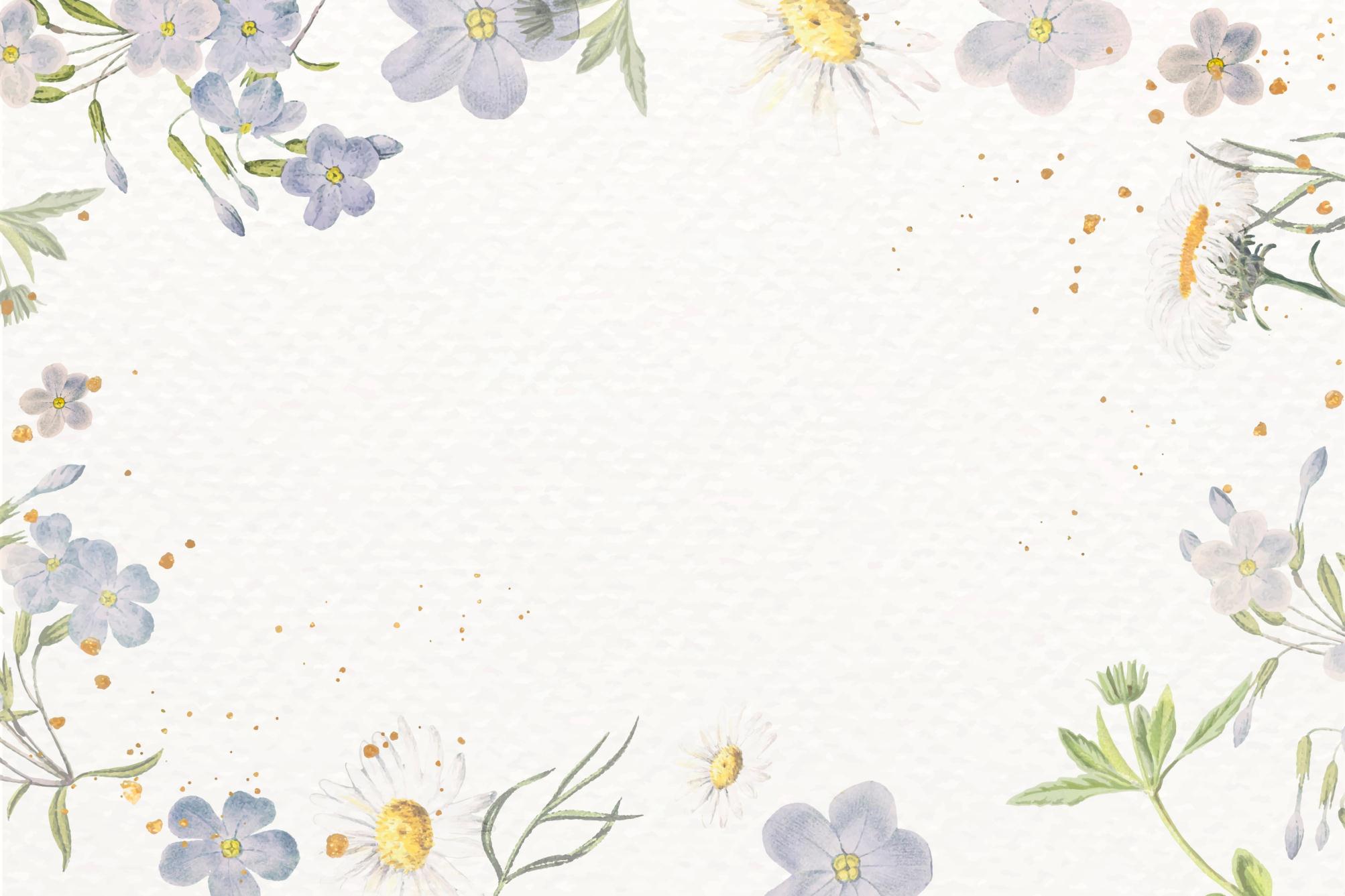 LOGO
FREE PPT TEMPLATES
Insert the Subtitle of Your Presentation
Report ：jpppt.com    Time：20XX.X.X
https://www.jpppt.com
Contents
01
02
03
04
Title text
Title text
Title text
Title text
Click here to add content that matches the title.
Click here to add content that matches the title.
Click here to add content that matches the title.
Click here to add content that matches the title.
PART.01
Add title text
Click here to add content that matches the title.Click here to add content that matches the title.
Add title text
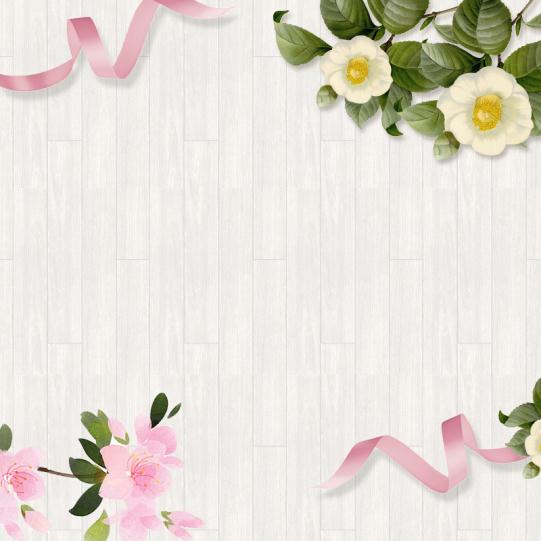 Click here to add content that matches the title.
Click here to add content that matches the title.
Click here to add content that matches the title.
Click here to add content that matches the title.
Add title text
Add title text
Click here to add content that matches the title.
01
Add title text
Click here to add content that matches the title.
02
Add title text
Add title text
Click here to add content that matches the title.
03
Click here to add content that matches the title.
Add title text
04
Click here to add content that matches the title.
Add title text
Add title text
Add title text
Click here to add content that matches the title.
Click here to add content that matches the title.
Add title text
Add title text
Click here to add content that matches the title.
Click here to add content that matches the title.
Add title text
Add title text
Click here to add content that matches the title.
Add title text
Click here to add content that matches the title.
PPT模板 http://www.1ppt.com/moban/
Add title text
Add title text
1
Click here to add content that matches the title.
Add title text
2
Click here to add content that matches the title.
Add title text
3
Click here to add content that matches the title.
Add title text
4
Click here to add content that matches the title.
PART.02
Add title text
Click here to add content that matches the title.Click here to add content that matches the title.
Add title text
02
Add title text
01
Add title text
Click here to add content that matches the title.Click here to add content that matches the title.Click here to add content that matches the title.
Click here to add content that matches the title.Click here to add content that matches the title.Click here to add content that matches the title.
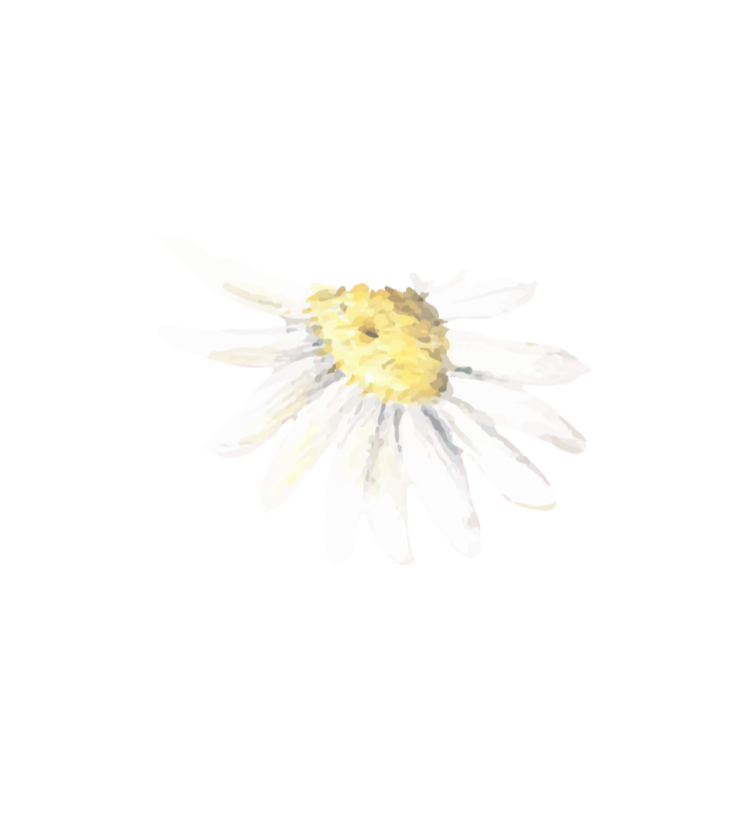 Add title text
Add title text
83%
Click here to add content that matches the title.
71%
61%
48%
44%
27%
Add title text
Click here to add content that matches the title.
Add title text
Add title text
Add title text
Click here to add content that matches the title.
Click here to add content that matches the title.
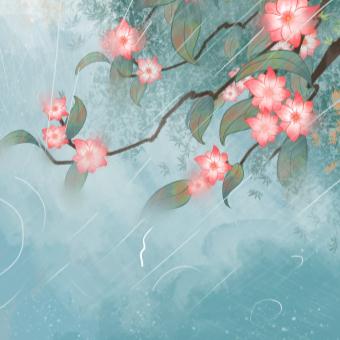 Add title text
Add title text
Click here to add content that matches the title.
Click here to add content that matches the title.
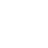 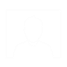 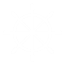 Click here to add content that matches the title.
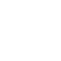 Click here to add content that matches the title.
Click here to add content that matches the title.
Click here to add content that matches the title.
Add title text
Add title text
Click here to add content that matches the title.
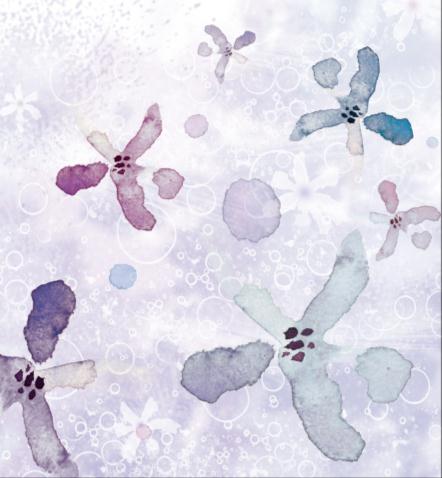 Add title text
Click here to add content that matches the title.
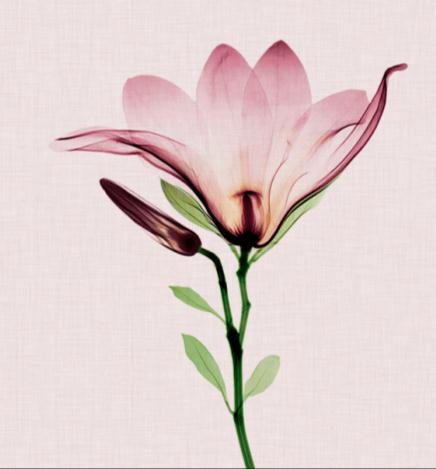 Click here to add content that matches the title.
Add title text
Click here to add content that matches the title.
Add title text
Add title text
Add title text
Click here to add content that matches the title.
Click here to add content that matches the title.
01
02
03
04
05
Add title text
Add title text
Add title text
Click here to add content that matches the title.
Click here to add content that matches the title.
Click here to add content that matches the title.
PART.03
Add title text
Click here to add content that matches the title.Click here to add content that matches the title.
Add title text
Add title text
Add title text
Add title text
Add title text
Add title text
Add title text
Add title text
Add title text
Click here to add content that matches the title.
Click here to add content that matches the title.
Add title text
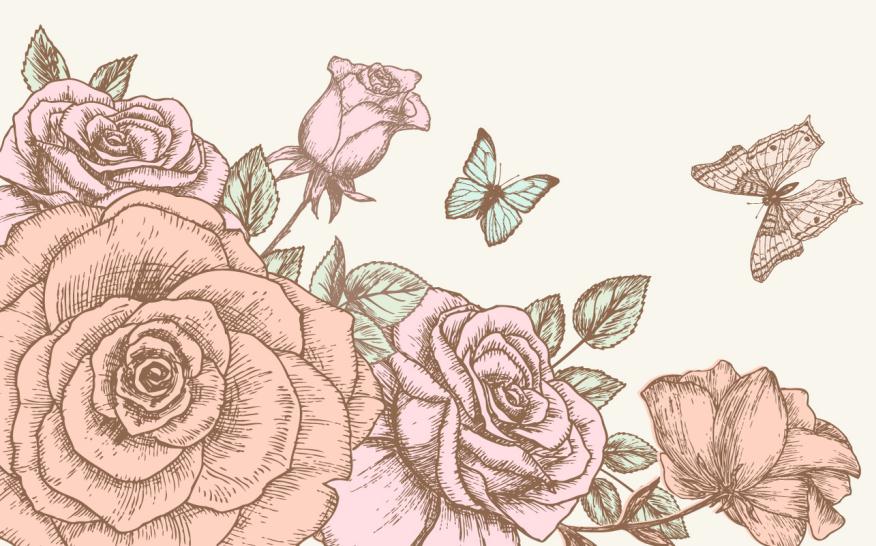 Add title text
Click here to add content that matches the title.
Add title text
Add title text
Add title text
Click here to add content that matches the title.
Click here to add content that matches the title.
Add title text
Add title text
Add title text
Click here to add content that matches the title.Click here to add content that matches the title.
Click here to add content that matches the title.Click here to add content that matches the title.
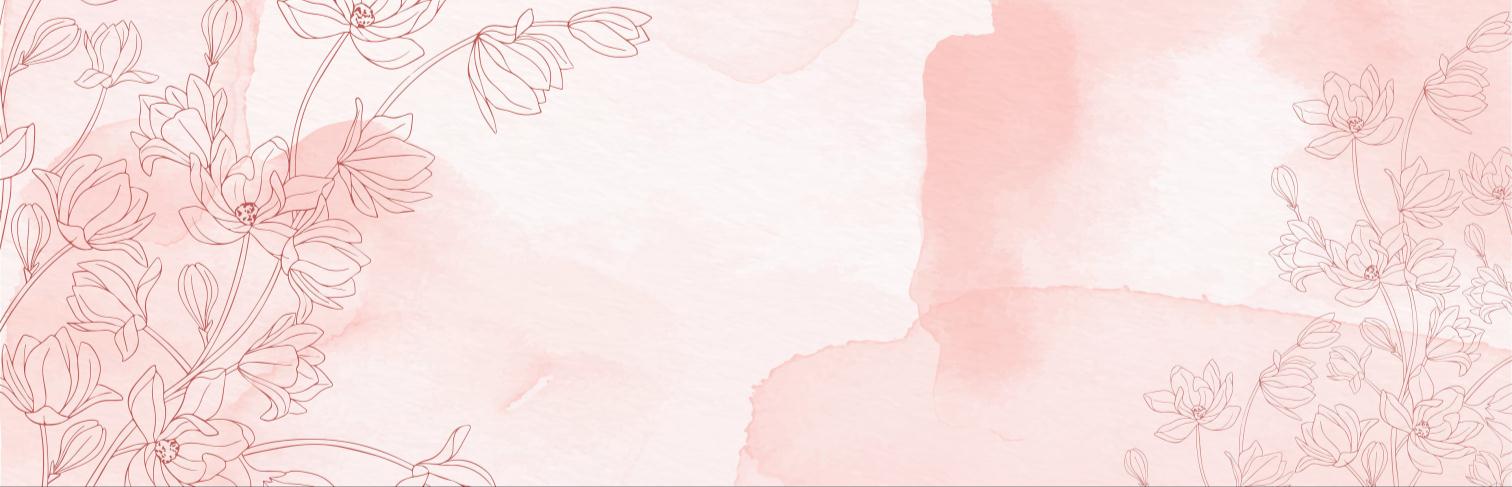 Add title text
700
Click here to add content that matches the title.Click here to add content that matches the title.
Addtitle
600
500
400
300
Click here to add content that matches the title.Click here to add content that matches the title.
200
Addtitle
100
0
title
title
title
title
title
title
PART.04
Add title text
Click here to add content that matches the title.Click here to add content that matches the title.
Add title text
Add title text
Click here to add content that matches the title.Click here to add content that matches the title.Click here to add content that matches the title.
Add title text
Click here to add content that matches the title.Click here to add content that matches the title.Click here to add content that matches the title.
Add title text
Click here to add content that matches the title.Click here to add content that matches the title.Click here to add content that matches the title.
Add title text
Add title text
Add title text
Click here to add content that matches the title.
Click here to add content that matches the title.
Add
title
Addtitle
title
title
title
Add title text
Click here to add content that matches the title.
Add title text
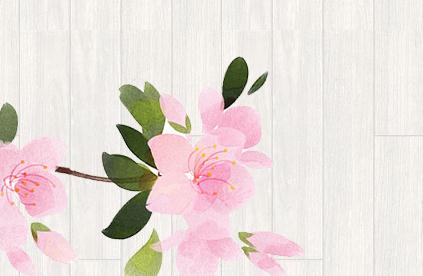 Add title text
Click here to add content that matches the title.
Add title text
Click here to add content that matches the title.
Add title text
Click here to add content that matches the title.
Add title text
Add title text
Click here to add content that matches the title.
Click here to add content that matches the title.
Add title text
Click here to add content that matches the title.
Add title text
01
Click here to add content that matches the title.
Add title text
02
03
Click here to add content that matches the title.
Add title text
04
Click here to add content that matches the title.
Add title text
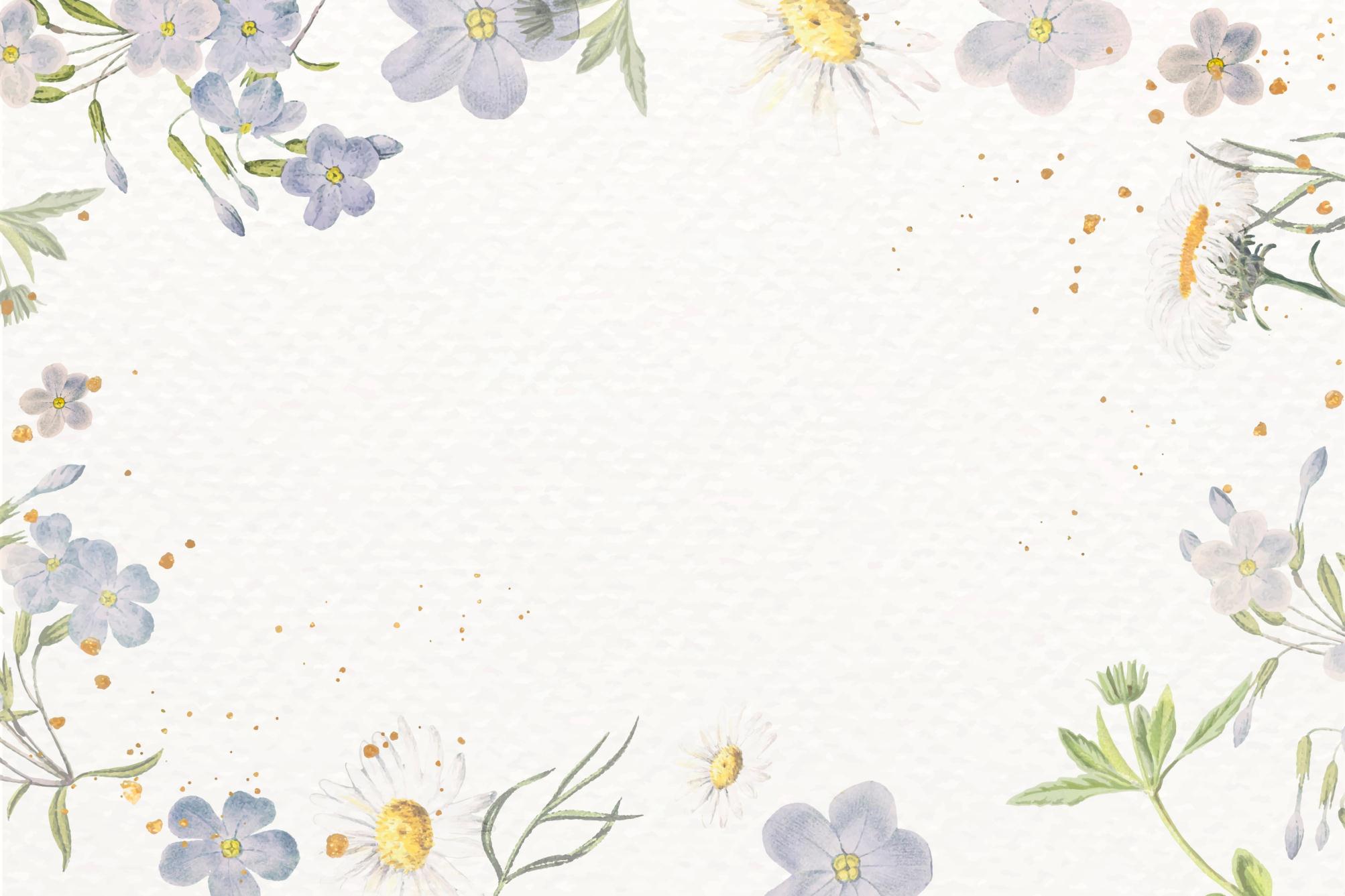 LOGO
THANK YOU
Insert the Subtitle of Your Presentation
Report ：jpppt.com    Time：20XX.X.X
https://www.jpppt.com
Please follow us for more information:
https://www.jpppt.com/ 
www.freeppt7.com
Pics: www.Pixabay.com
If you liked the presentation and want to thank, you can follow me on social networks 

https://www.youtube.com/c/Slidesfree

https://www.instagram.com/slidesfree/ 

https://www.facebook.com/freeppt7/

https://www.facebook.com/groups/best.PowerPoint.templates

https://twitter.com/freeppt7_com